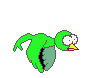 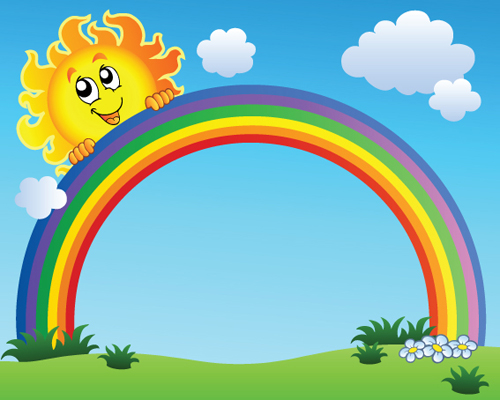 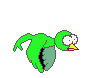 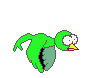 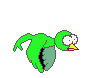 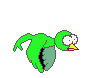 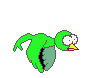 CHÀO MỪNG QUÝ THẦY CÔ ĐẾN THĂM LỚP MỘT/3
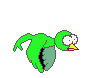 GIÁO VIÊN: VÕ THỊ KIM PHƯỢNG
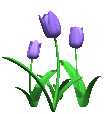 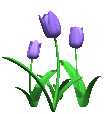 NĂM HỌC: 2023- 2024
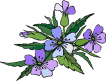 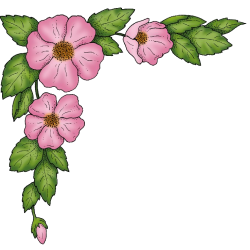 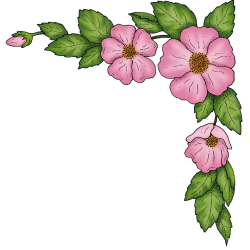 Thöù saùu, ngaøy 31 thaùng 3 naêm 2024
Taäp ñoïc
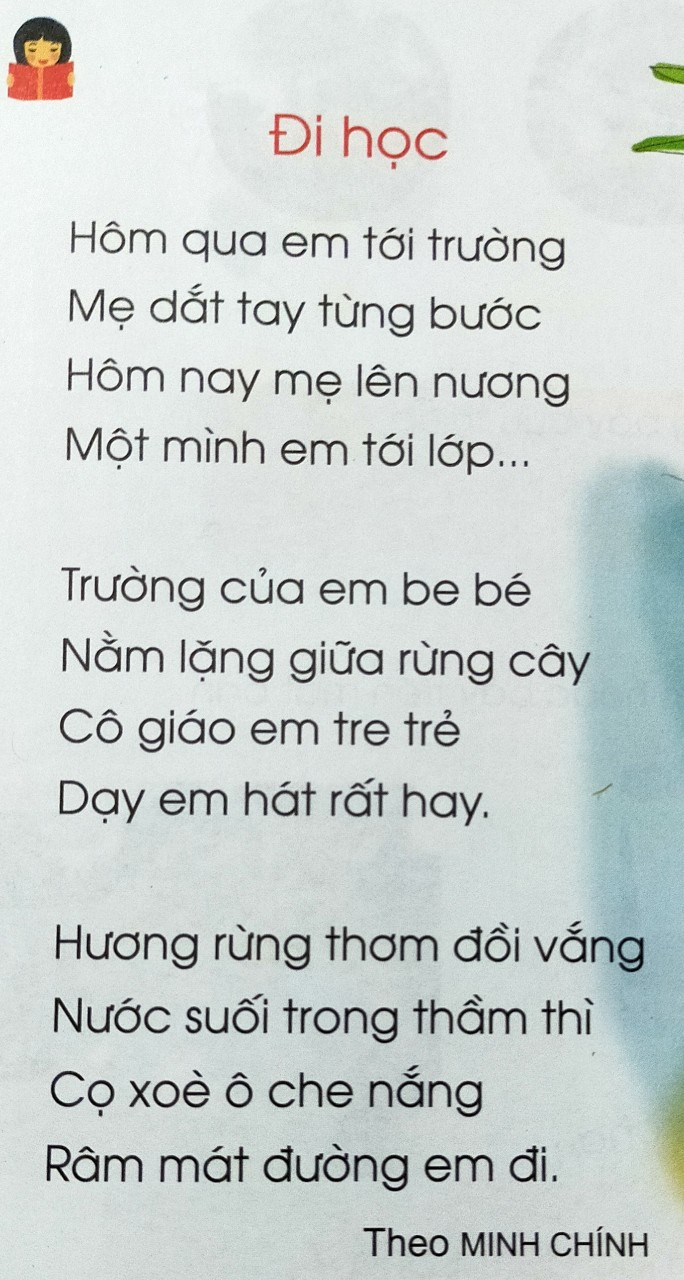 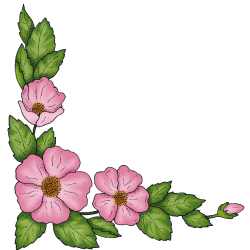 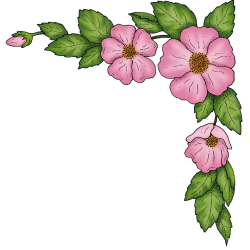 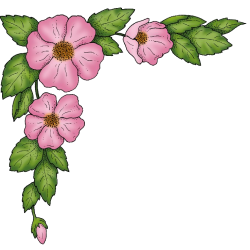 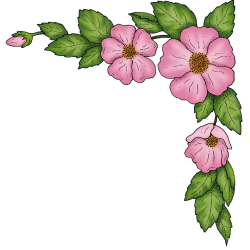 Thöù saùu, ngaøy 31 thaùng 3 naêm 2024
Taäp ñoïc
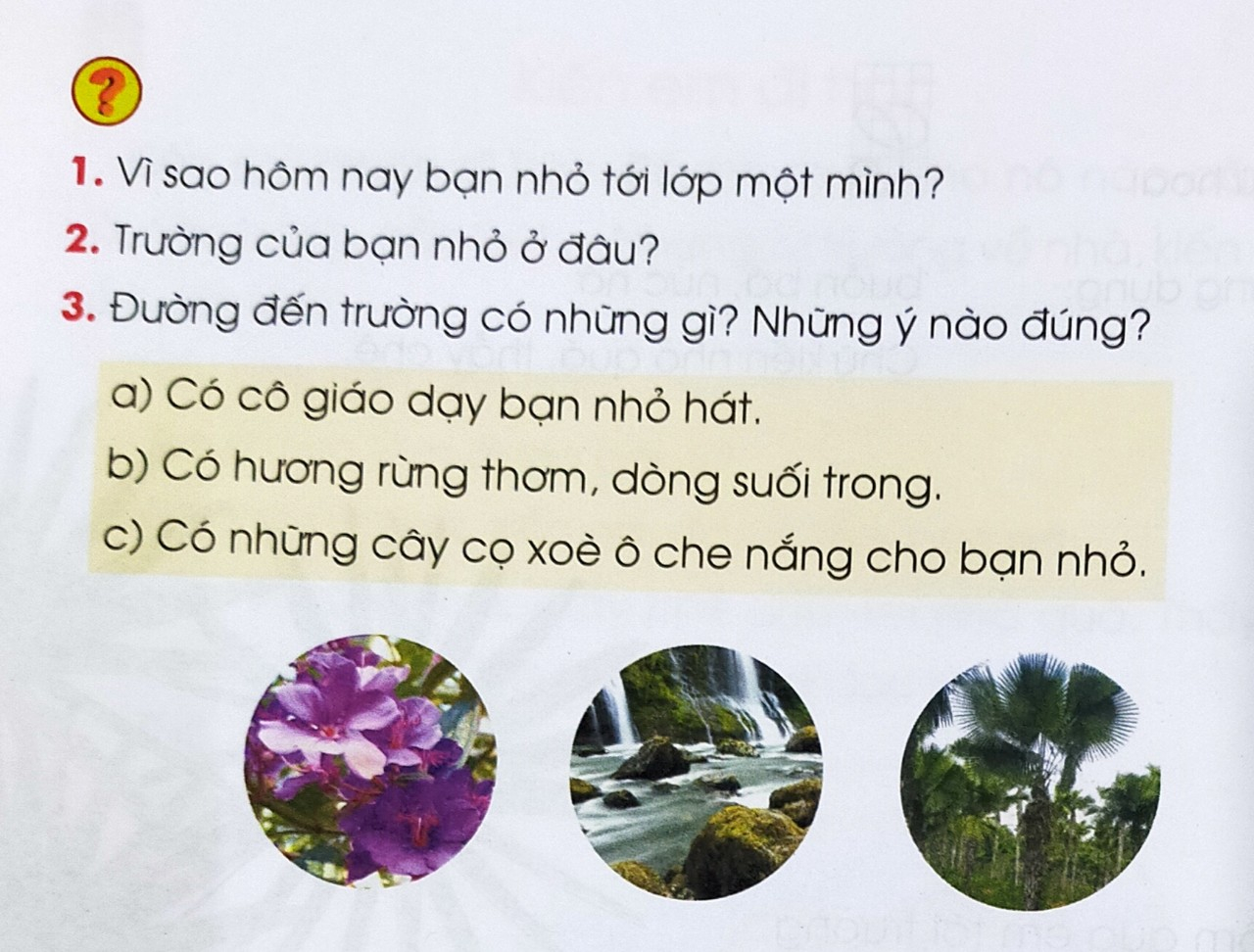 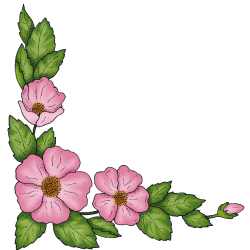 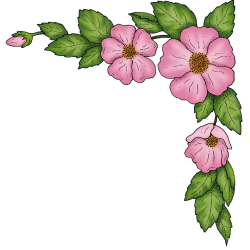